مجال الرسم
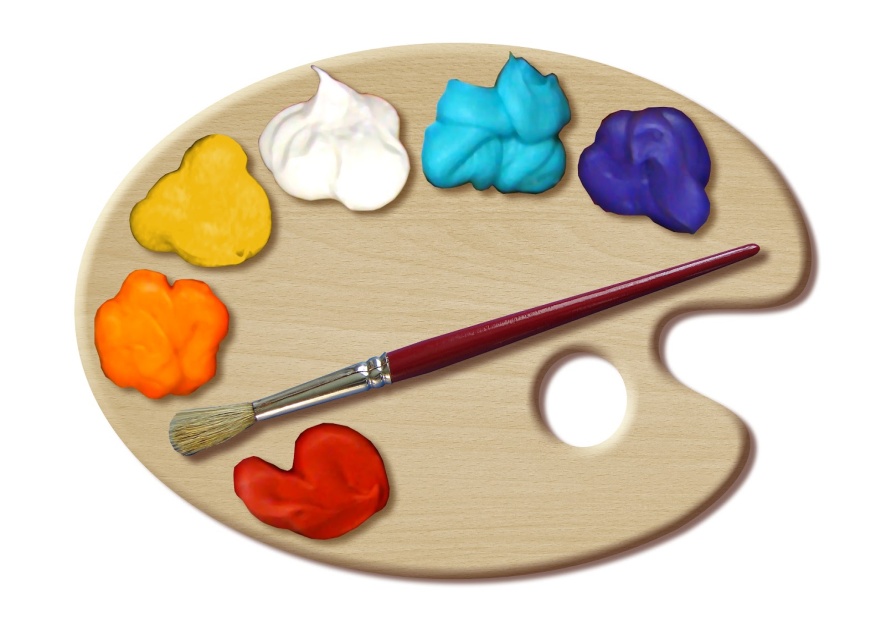 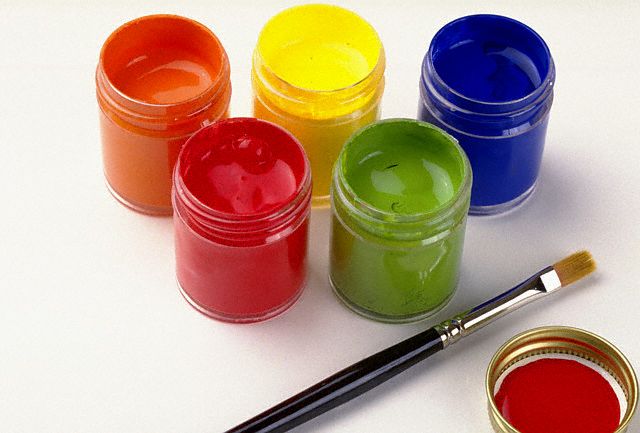 الموضوع الثالث
أجدادنا وفن الرسم
الخط هو أقدم الوسائل التي استخدمت في التعبير الفني، ويعتبر العنصر الأساس في الرسم، وله وظائف مختلفة منها:
1- تحديد الخط الخارجي للشكل، وقد يكون هذا الخط مستقيماً أو متعرجًا أو منحنيًا، رأسيًّا أو أفقيًّا أو مائلًا، شكل (17).
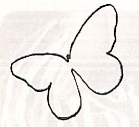 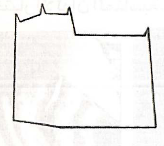 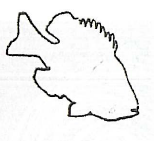 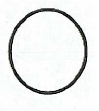 شكل (17): خطوط خارجية لمجموعة من العناصر الطبيعية والصناعية.
2- إظهار تفاصيل الشكل الداخلية، شكل (18).
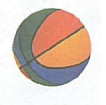 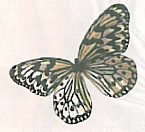 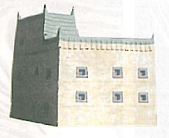 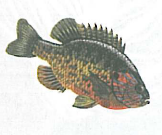 شكل (18): مجموعة من العناصر الطبيعية والصناعية.
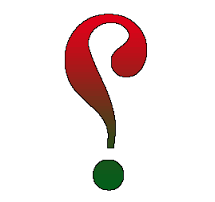 هل تعملون من أول من استخدم الخط لتحديد الشكل في الرسم! أسأل المعلم عن ذلك؟
نشاط (1)
نتأمل الخطوط الخارجية للعنصرين اللذين أمامنا ثم:
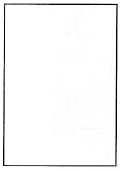 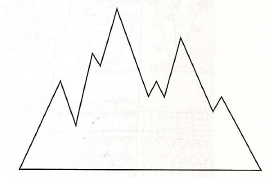 1
(2)
(1)
نكتب اسم كل عنصر.
1- ............................. .
2- ............................ .
مستطيل
مثلثات
نشاط (1)
نتأمل الخطوط الخارجية للعنصرين اللذين أمامنا ثم:
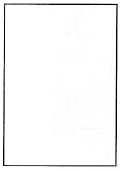 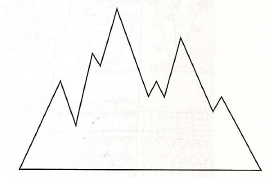 1
(2)
(1)
نكتب أنواع الخطوط التي تكونت منها هيئة كل عنصر.
1- ...................................... . 	 	2-........................................
3- ...................................... .		4- ......................................
في المثلث خطوط متعرجة
في المثلث خط مستقيم
في المستطيل خطوط منكسرة
في المستطيل خطوط مستقيمة
نشاط (1)
نتأمل الخطوط الخارجية للعنصرين اللذين أمامنا ثم:
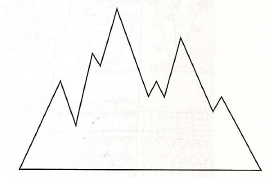 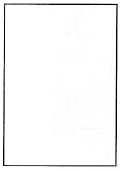 (2)
(1)
نملأ الفراغ الداخلي لأحد العناصر المختارة أعلاه.
لقد استخدم الفنان الشعبي الخط لتحديد الشكل في الرسم، شكل (19).
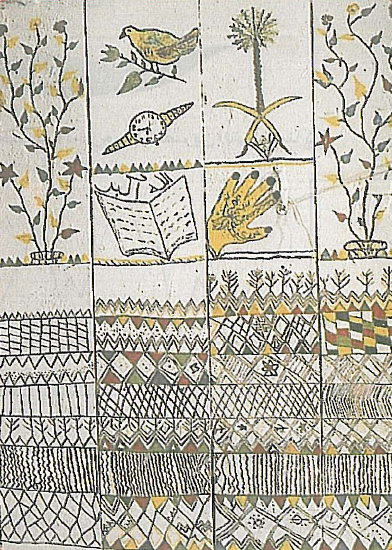 شكل (19)
حيث أخذ الخطوط بأشكالها المختلفة في أعماله الفنية من العناصر الطبيعية المحيطة به كالجبال والشمس والقمر والهلال والنجوم والسحب والمطر والبرق وعناقيد العنب .... وغيرها.
وزخرف بهذه الخطوط جدران المنازل والأبواب والنوافذ، وأواني الشرب والطهي وتطريز الملابس...وغيرها، شكل (20).
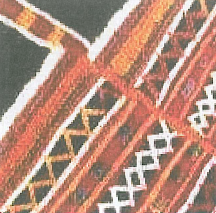 ملابس شعبية مطرزة بخطوط جميلة
شكل (20): نماذج من الفن الشعبي
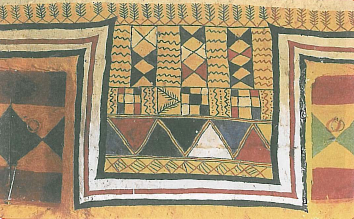 زخارف شعبية مختلفة على أسطح الجدار الداخلي للغرفة
شكل (20): نماذج من الفن الشعبي
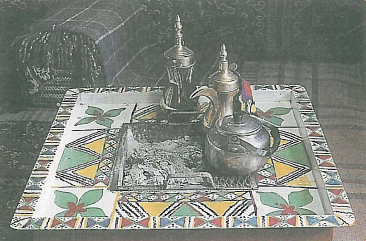 زخرفة الأدوات المنزلية
شكل (20): نماذج من الفن الشعبي
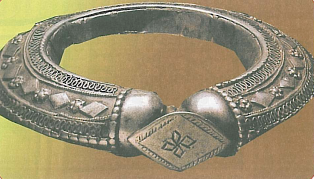 النقش على الحلي
شكل (20): نماذج من الفن الشعبي
نشاط (2)
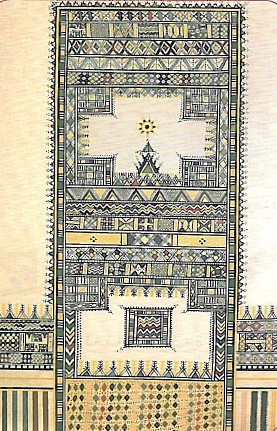 نتأمل جيدًا شكل (21)، ثم نستنتج منه بعض عناصر الزخرفة في الفن الشعبي.
المثلثات
 الدوائر
 المربعات
شكل (21)
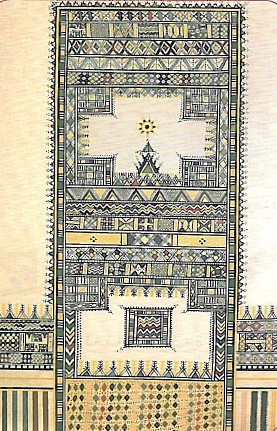 رسم الفنان الشعبي بفطرته واستوحى الفنانون التشكيليون من أعماله فأنتجوا لوحات جديدة تحمل سمات الفن الشعبي، والفن الحديث، الشكلين (22، 23).
شكل (21)
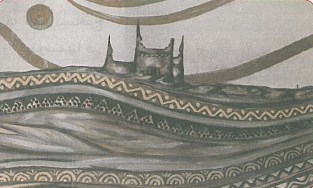 شكل (22): لوحة للفنان "أحمد الأعرج"
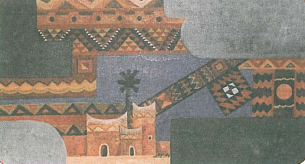 شكل (23): لوحة للفنان "سعود النفيعي"
نشاط (3)
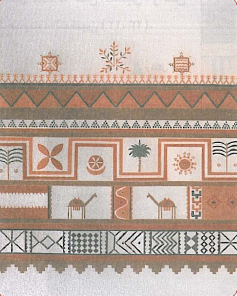 شاركت الفنانة "رائدة عاشور" في معرض"رؤى سعودية" لعام 1418هـ بلوحة مستمدة من الفن الشعبي، نتأملها جيدًا، ثم نستخرج منها رموزًا، ونرسمها في كراستنا بتصميم ابتكاري.
شكل (24): لوحة للفنانة "رائدة عاشور"
استوحى الصغار أيضًا لوحاتهم من النماذج الشعبية وعناصرها وزخارفها، شكل (25).
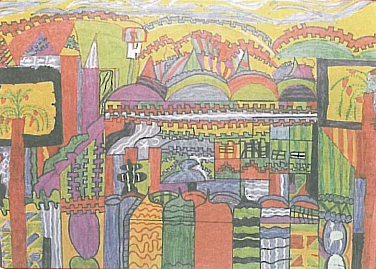 شكل (25): لوحة للطفل "حسن الغامدي"
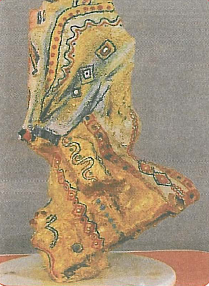 ونحن نستطيع إنتاج أعمال فنية على أسطح مختلفة من خلال معرفتنا بعناصر الزخرفة الشعبية كالفنان "أمين سعيد أمين"، شكل (26).
شكل (26): عمل فني مجسم للفنان "أمين سعيد أمين"